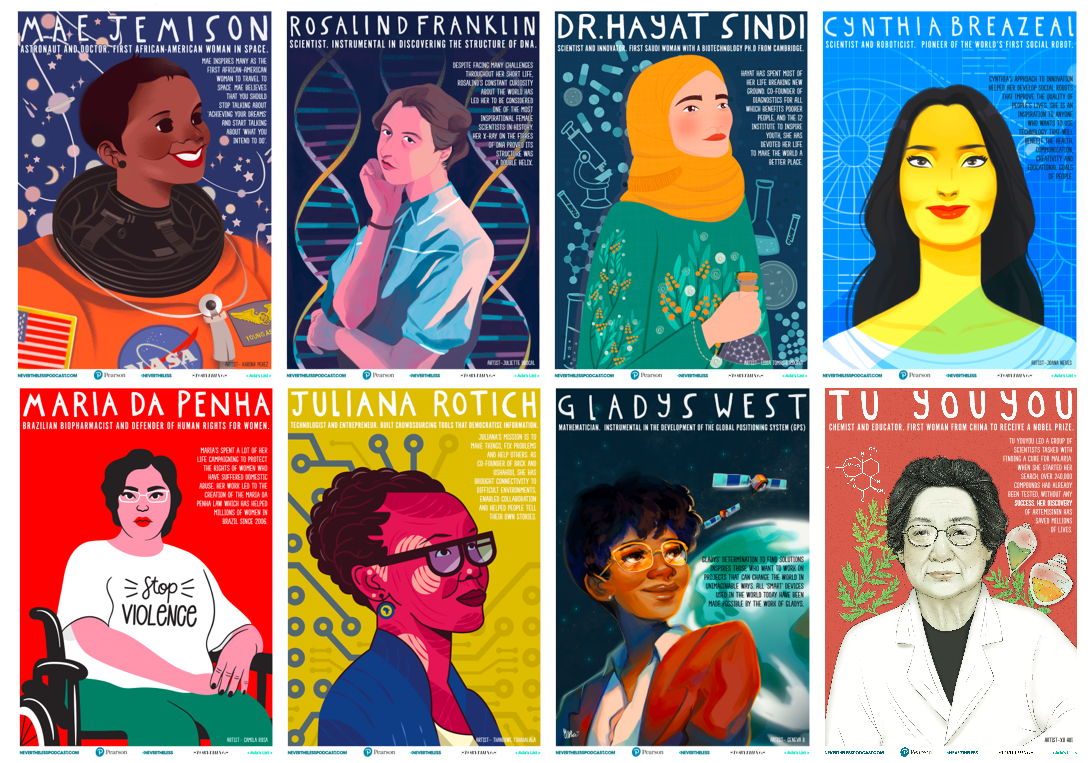 11 FEBBRAIOGIORNATA INTERNAZIONALE DELLE DONNE E RAGAZZE NELLA SCIENZA
wiki Sylvia Earle
La signora degli abissi
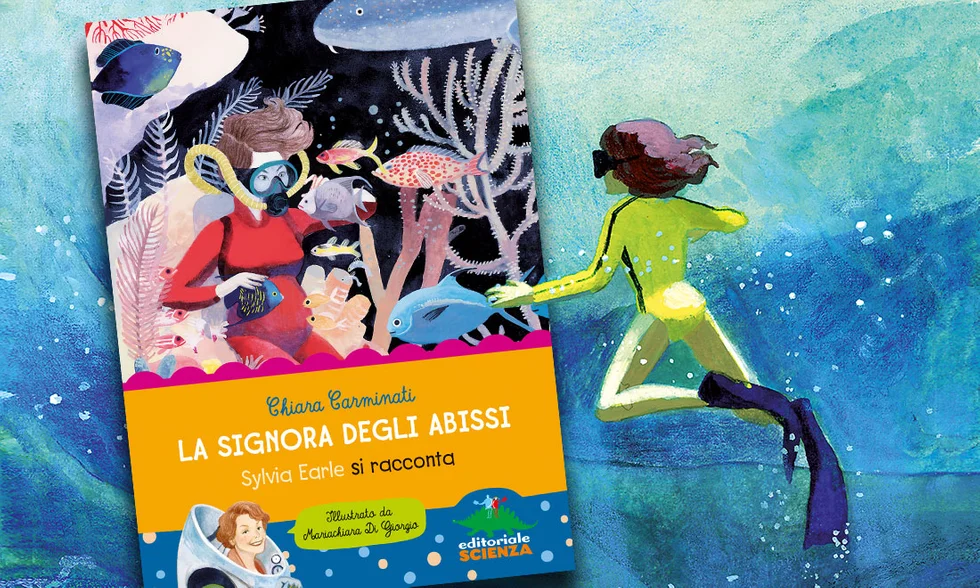 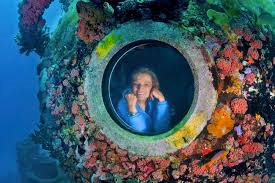 L'oceanografa Sylvia Earle
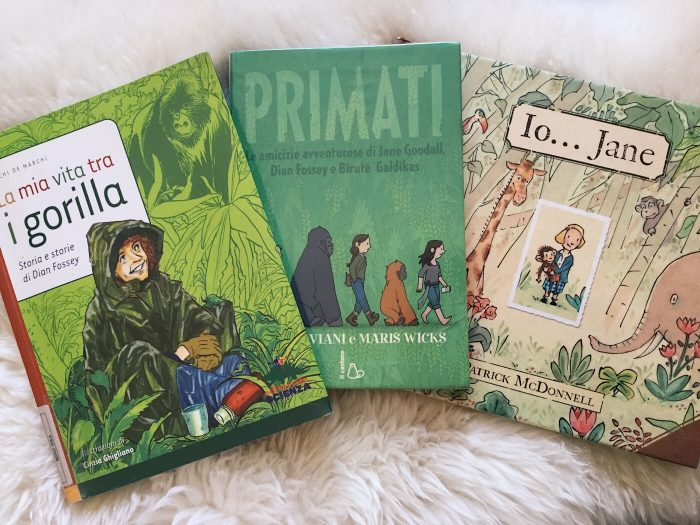 Le primatologhe
Jane Goodall
Dian Fossey 
Birutè Galdikas
                                                                                                   donne fra i gorilla
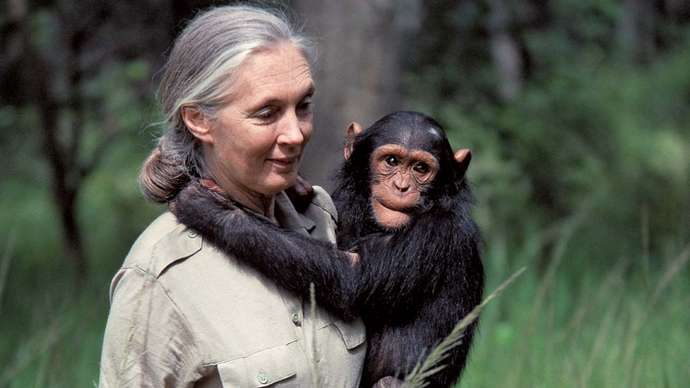 La primatologa Jane Goodall
Wiki Jane Goodall

Jane il film
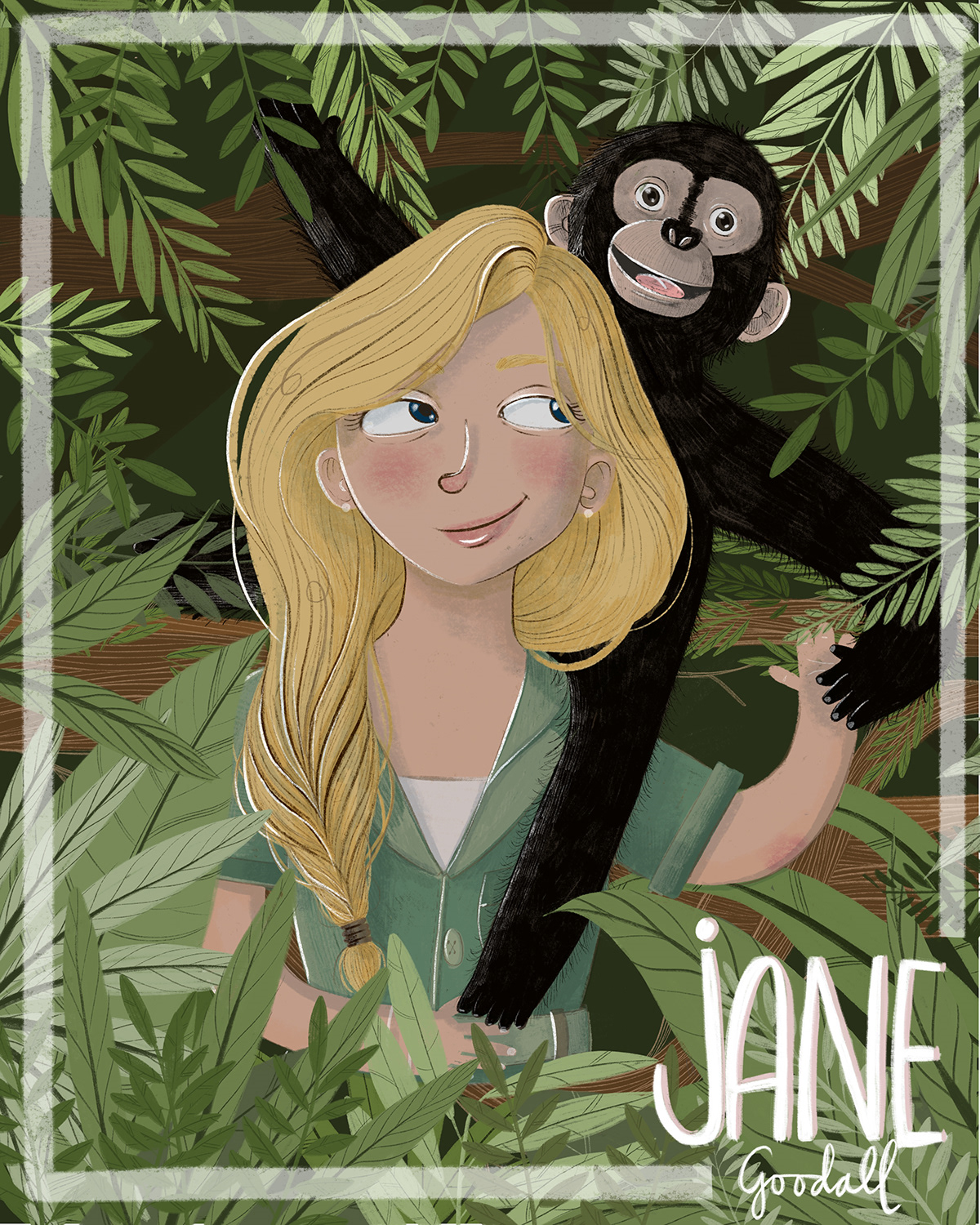 Dian Fossey
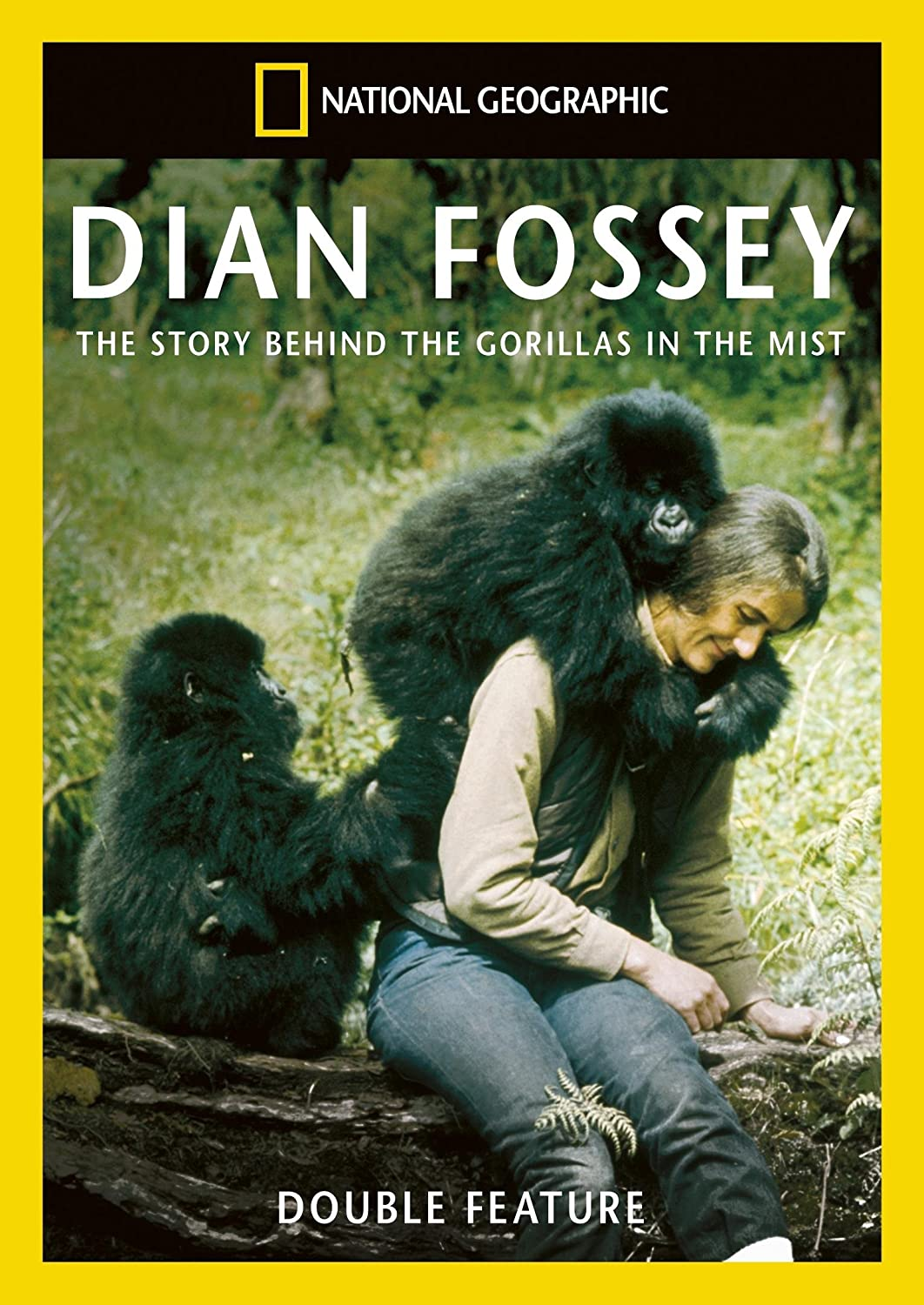 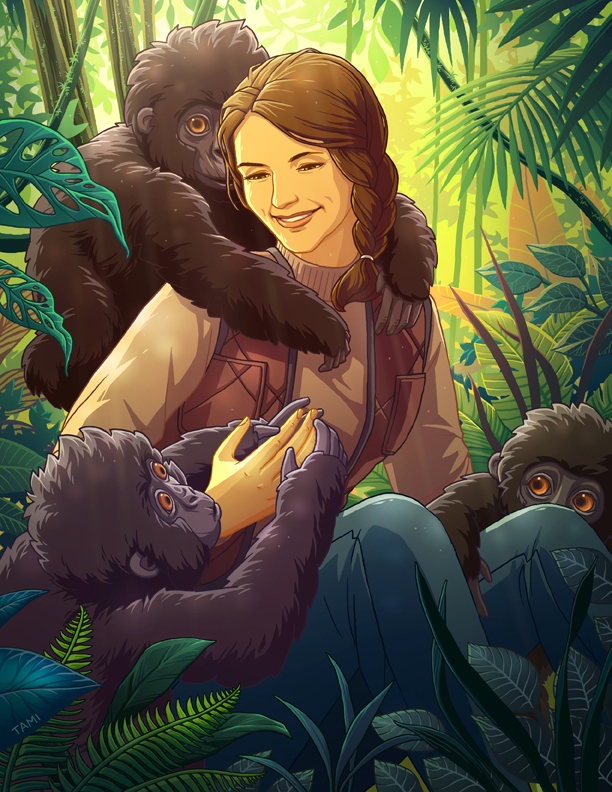 dian Fossey wikipedia
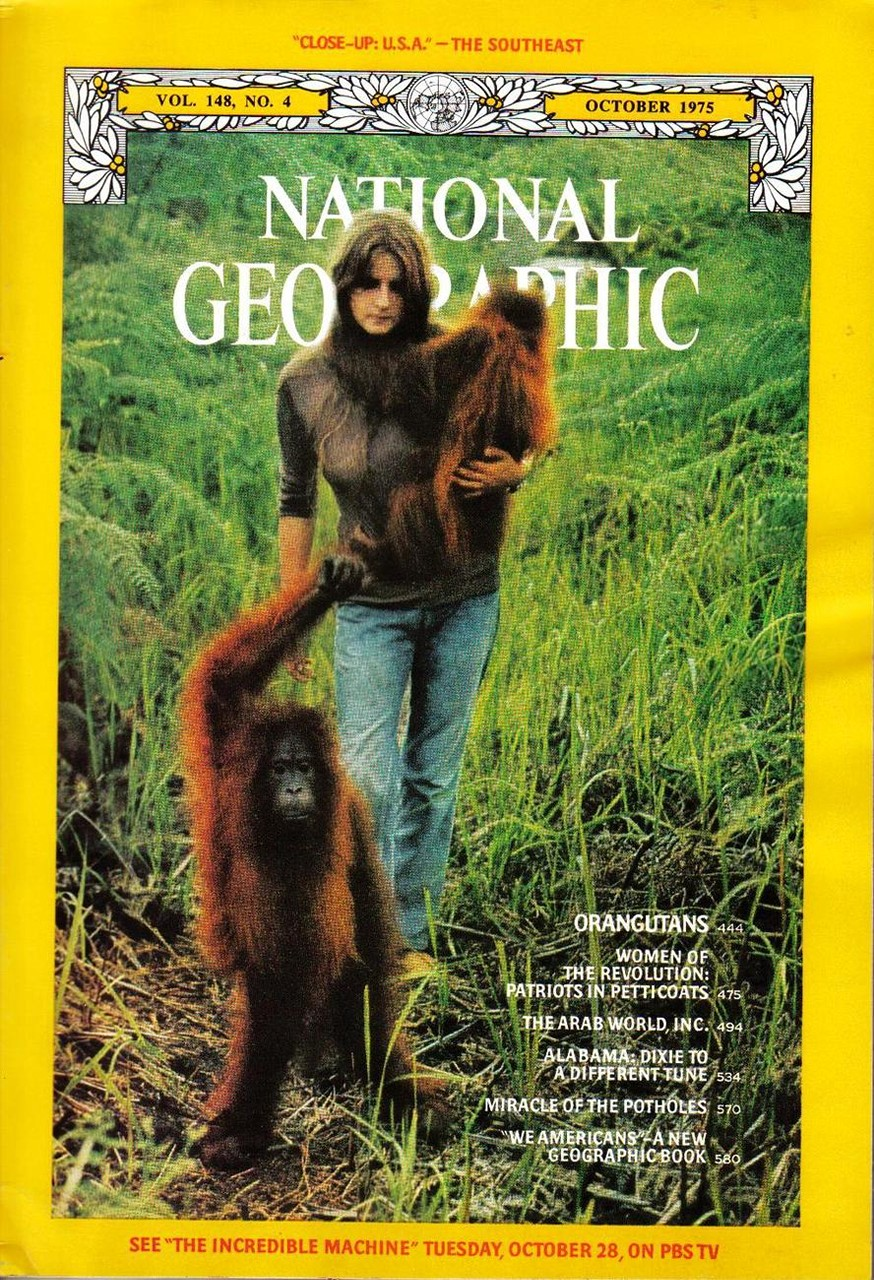 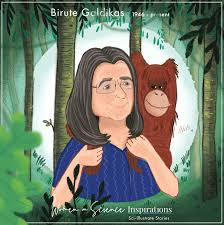 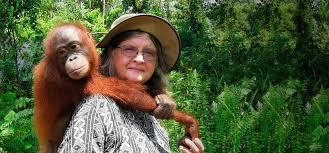 Birutè Galdikas
Wiki Birutè Galdikas
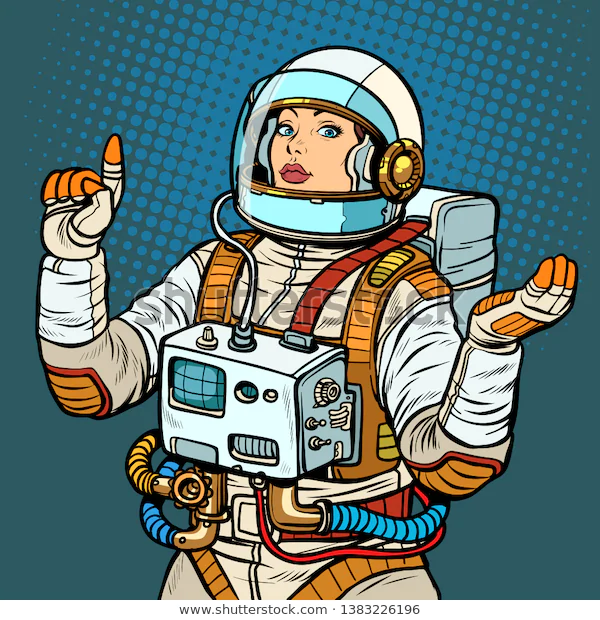 Scienziate del cielo
Ipazia d'Alessandria
biografia Ipazia 


Ipazia raccontata ai bambini
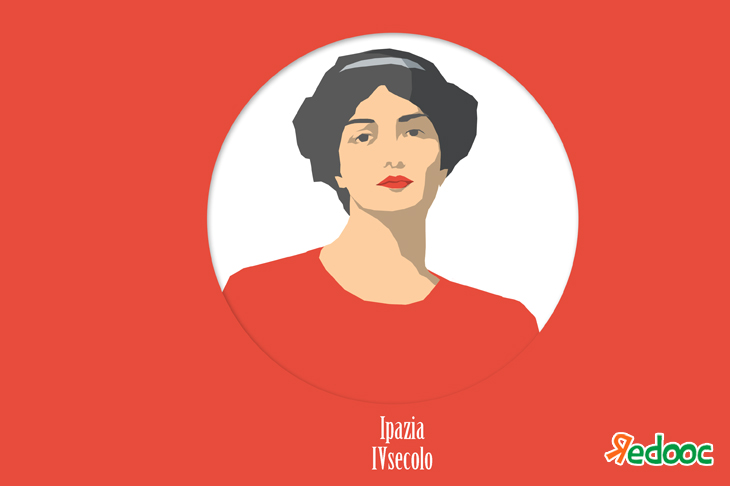 Margherita Hack
wiki Margherita 

la signora delle stelle
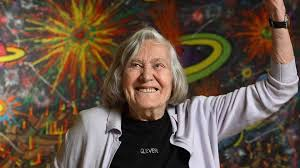 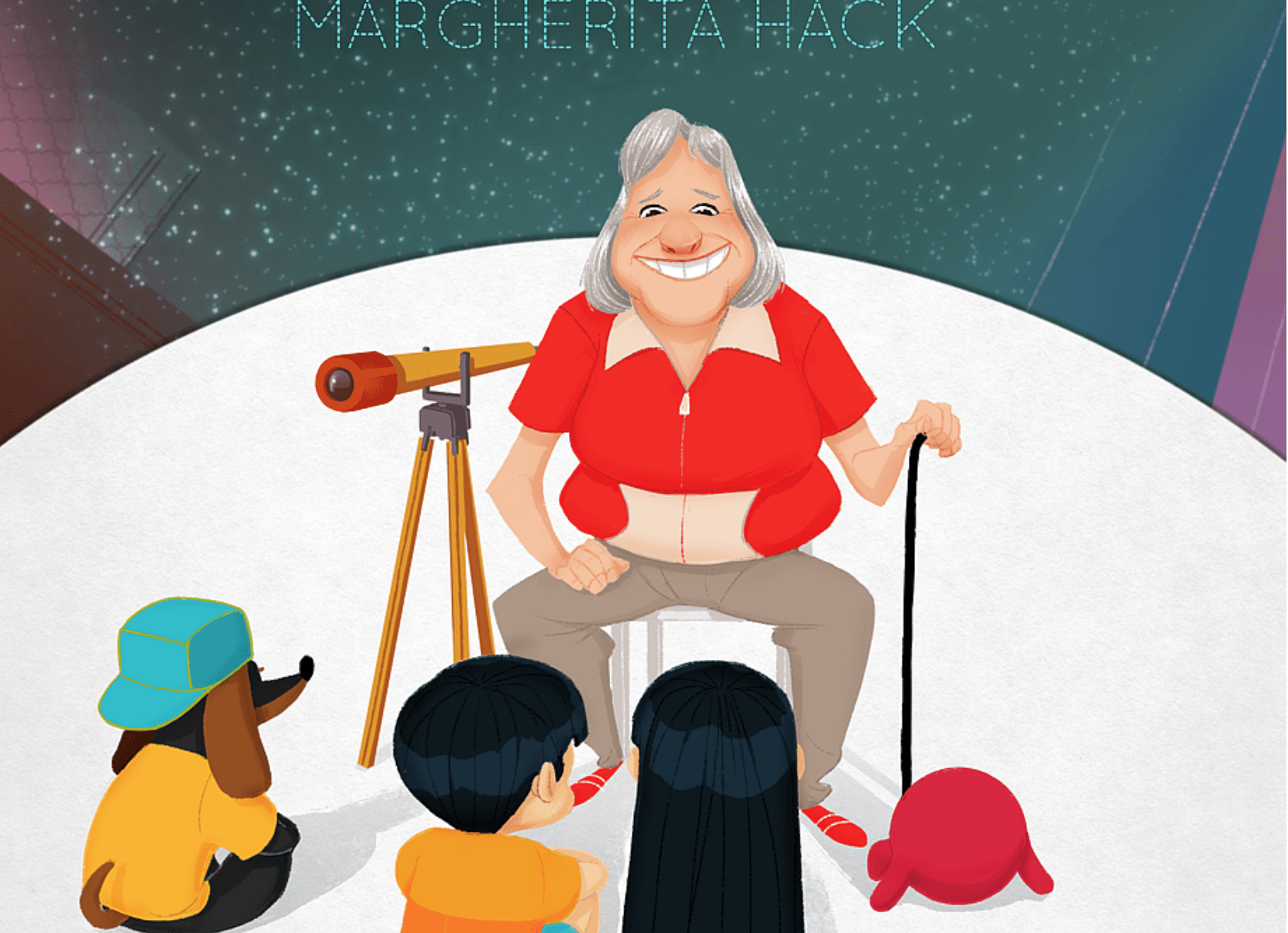 katherine Johnson
La scienziata che portò l'uomo sulla luna
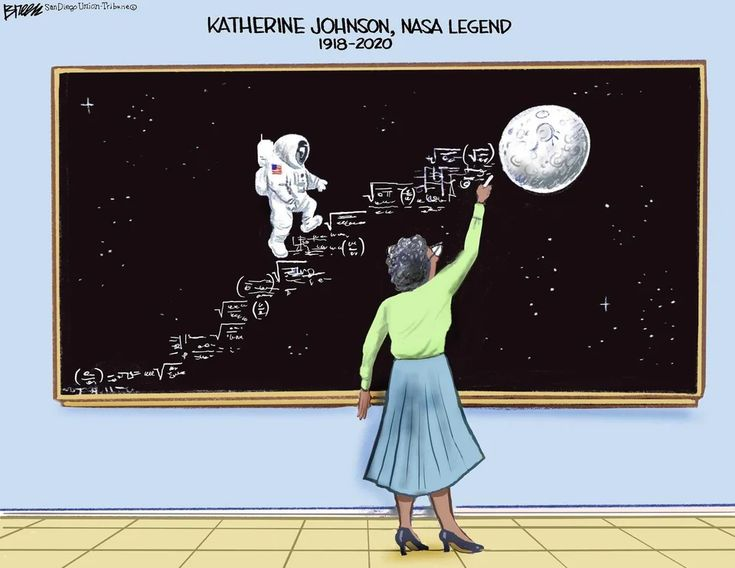 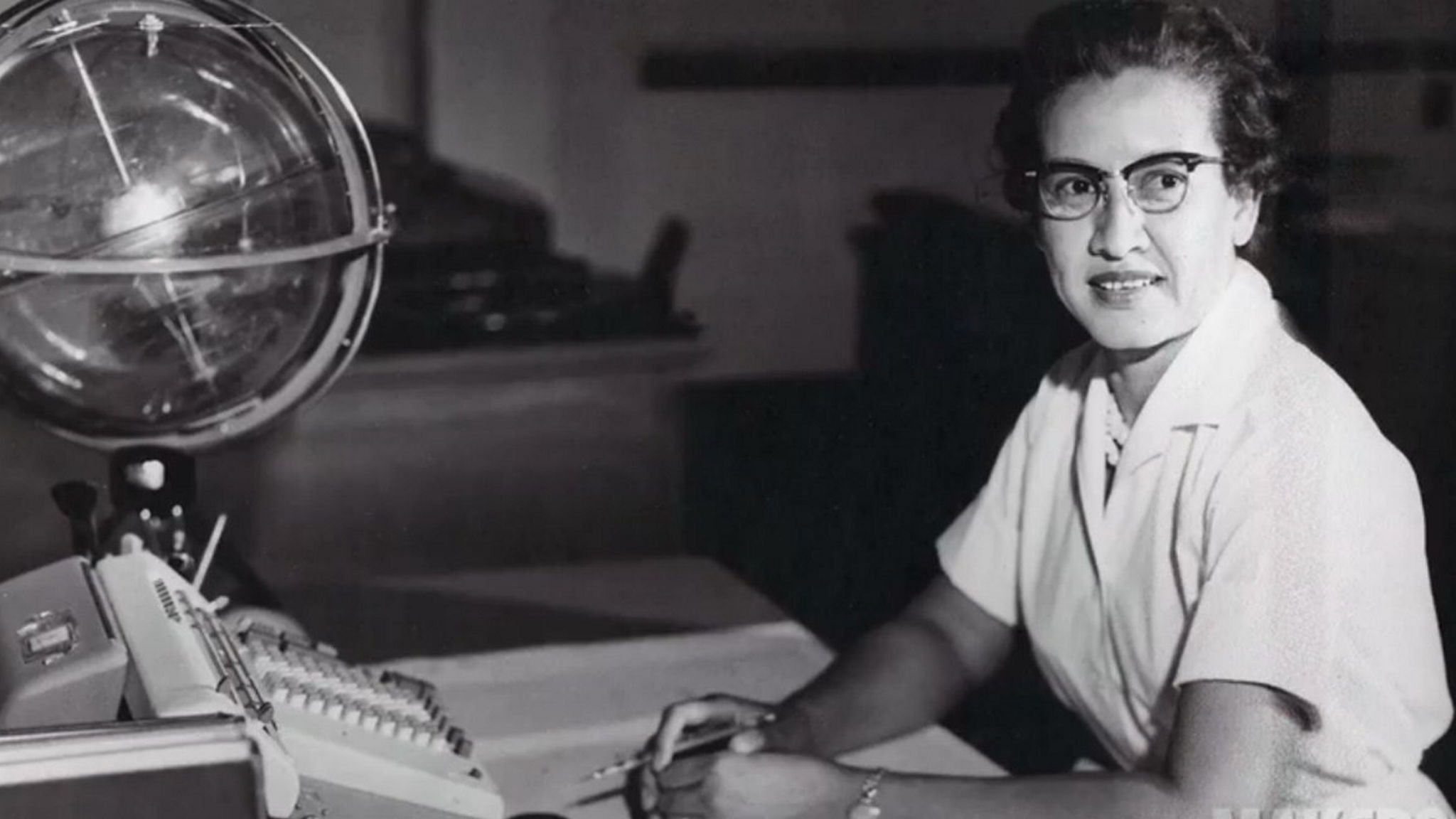 Le scienziate della NASA
15 donne che hanno cambiato la NASA
Valentina Thereskovala prima donna nello spazio
Wiki Thereskova
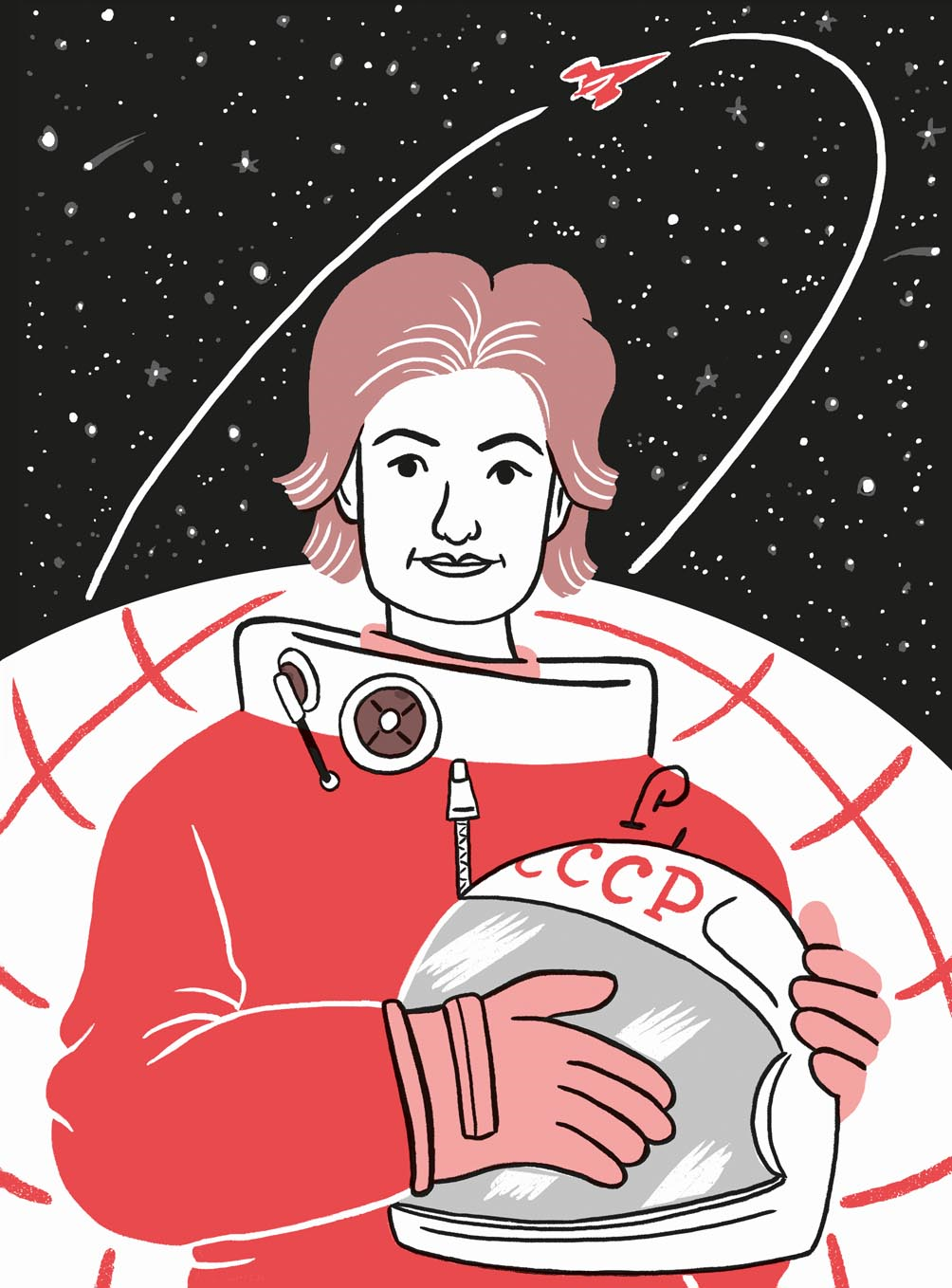 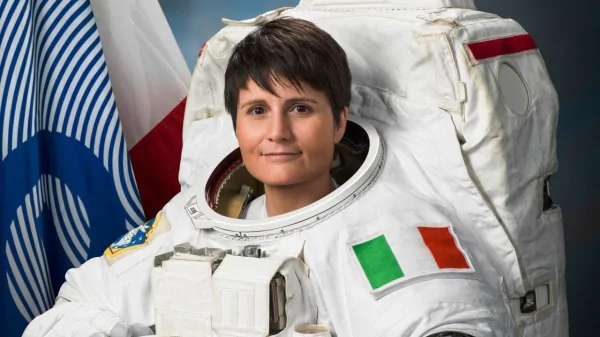 Samantha Cristoforetti
Un italiana nello spazio
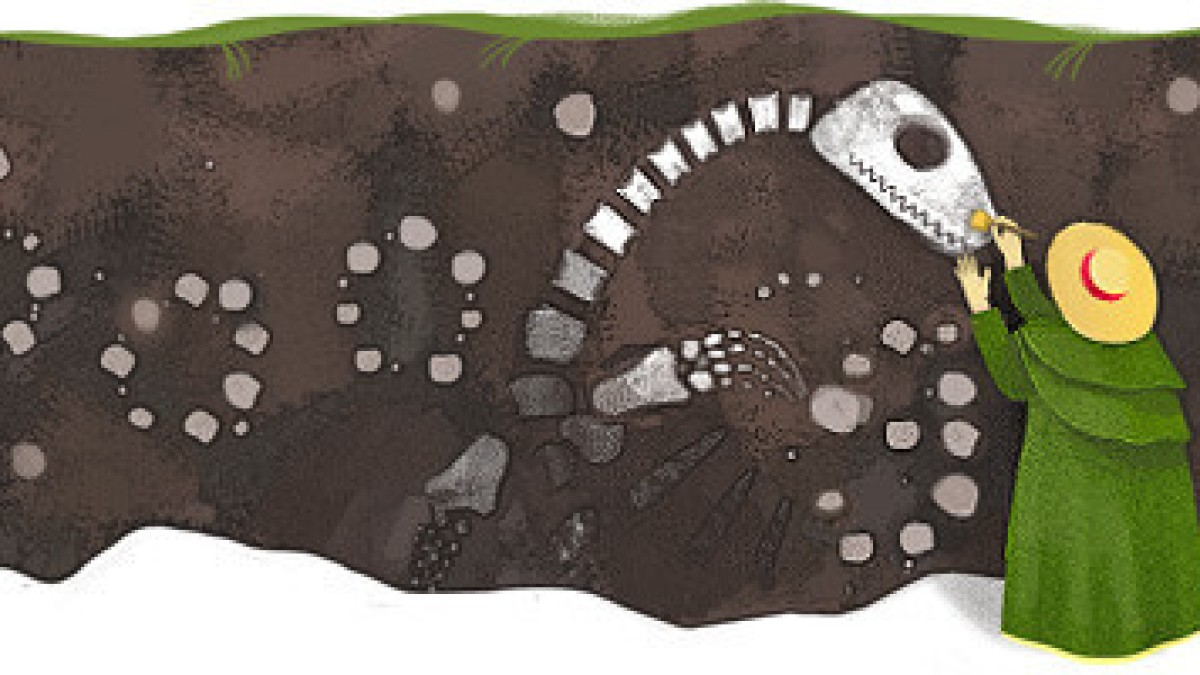 Le geo-scienziate
Mary Leakey e Lucy
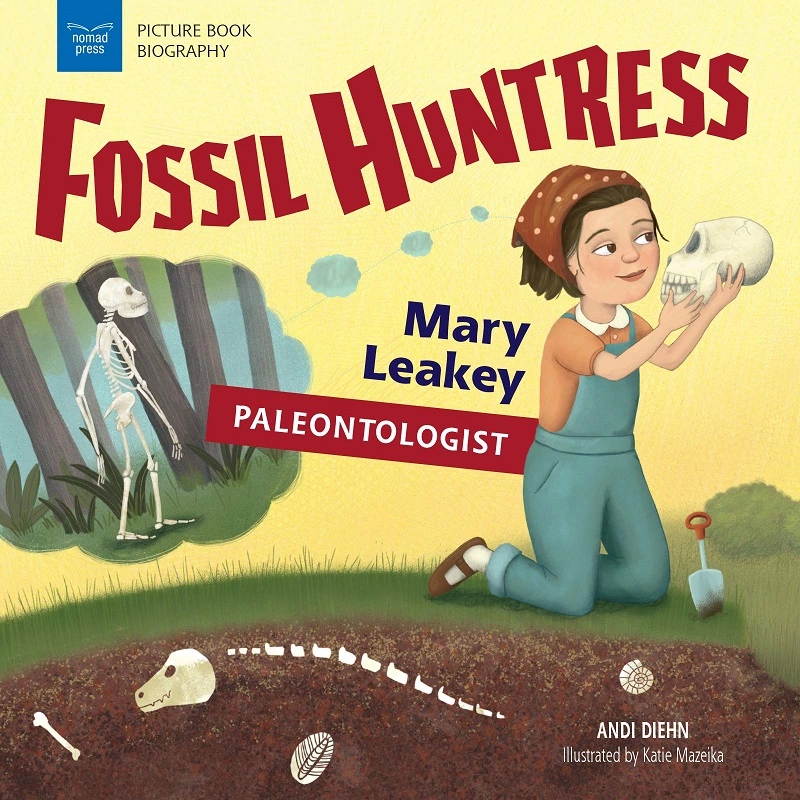 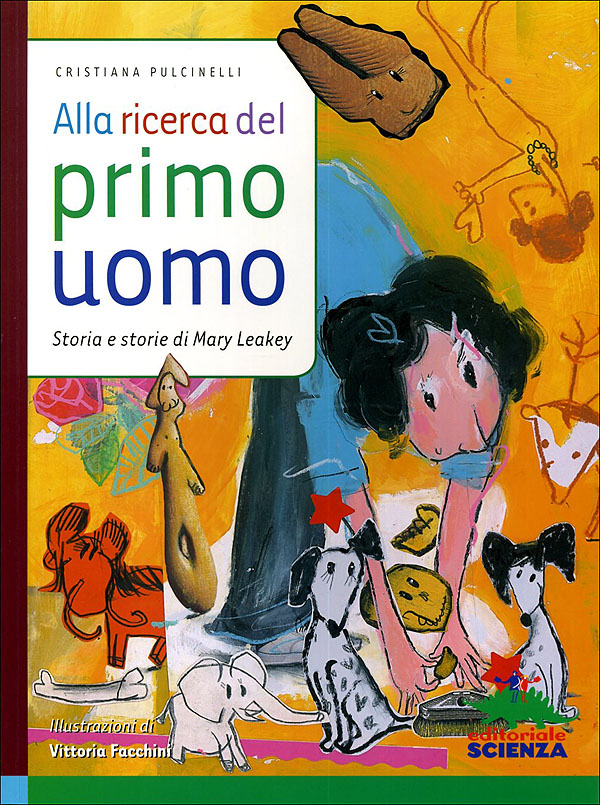 La paleontologa
Mary Anning la cacciatrice di fossili
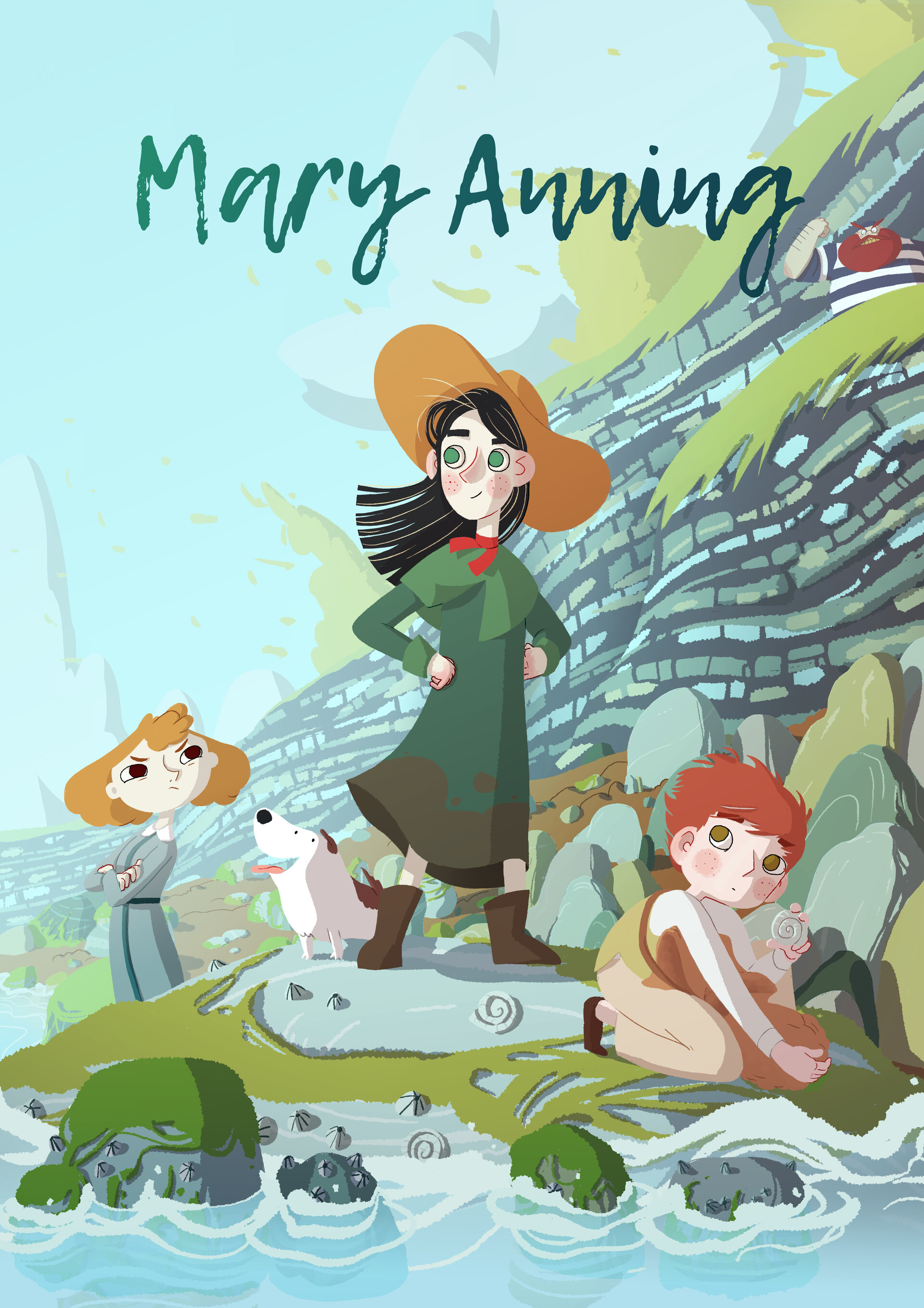 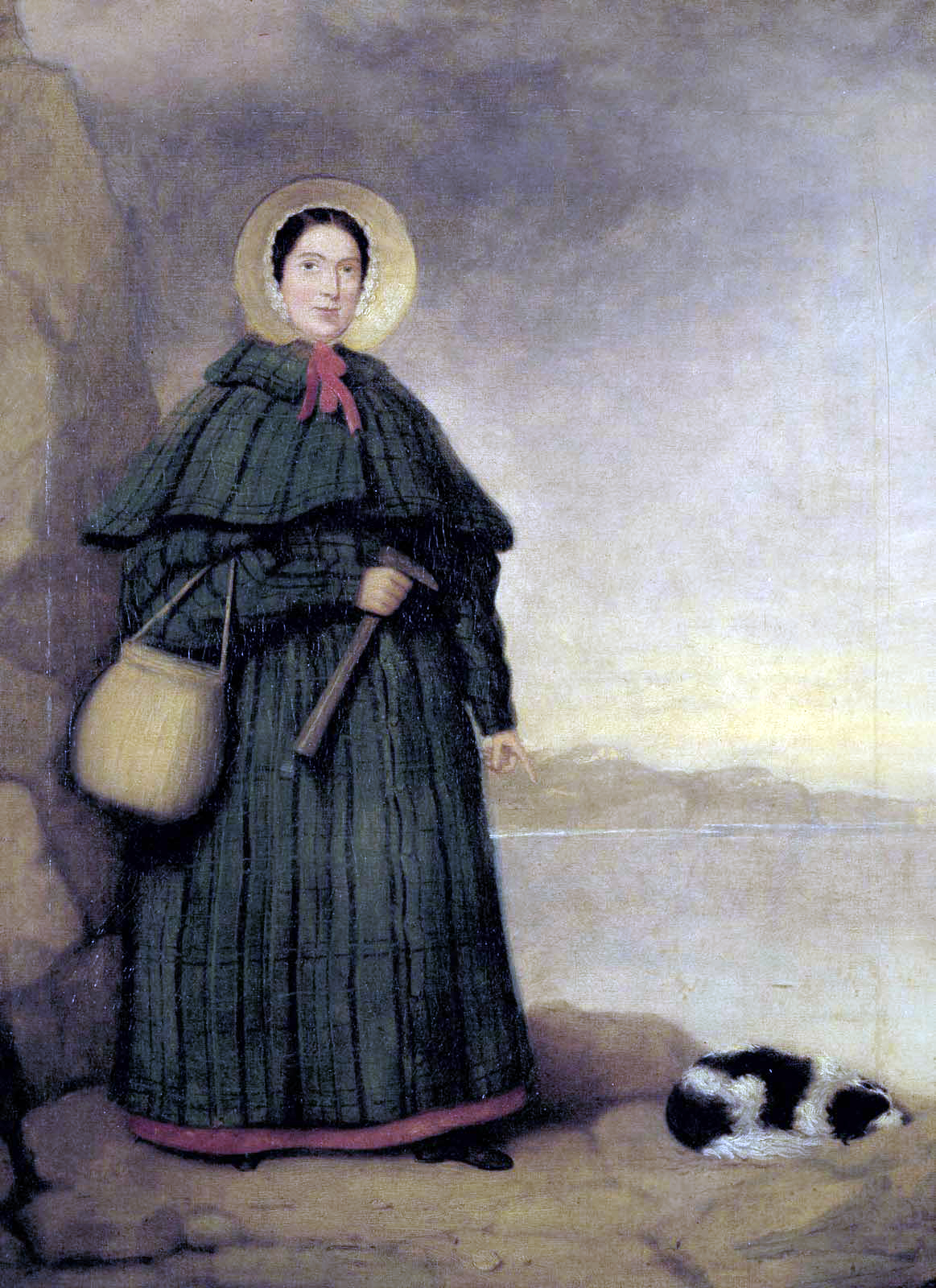 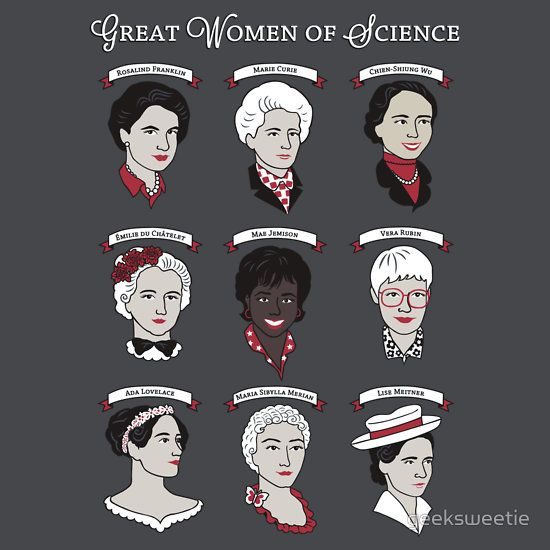 LIBRI
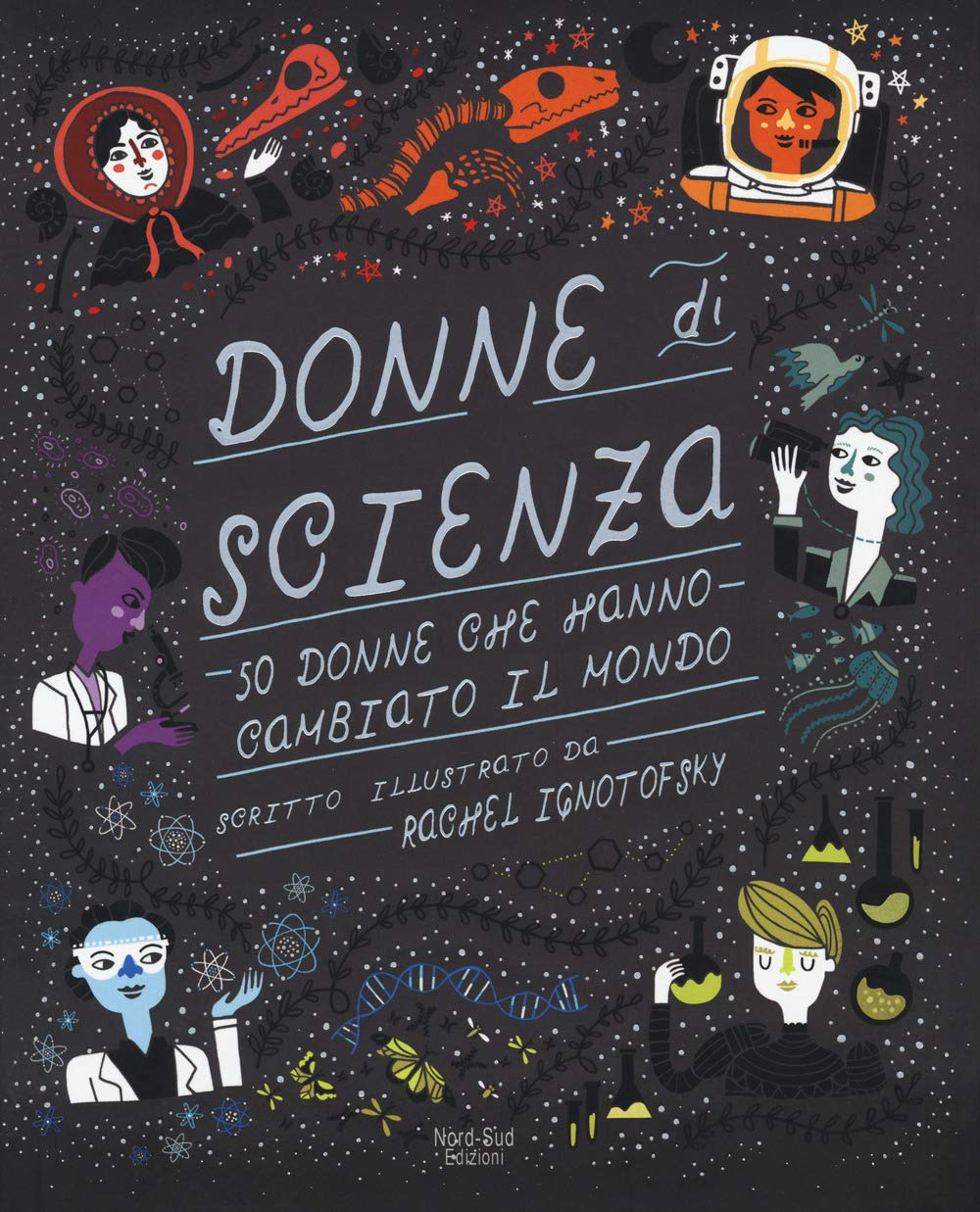 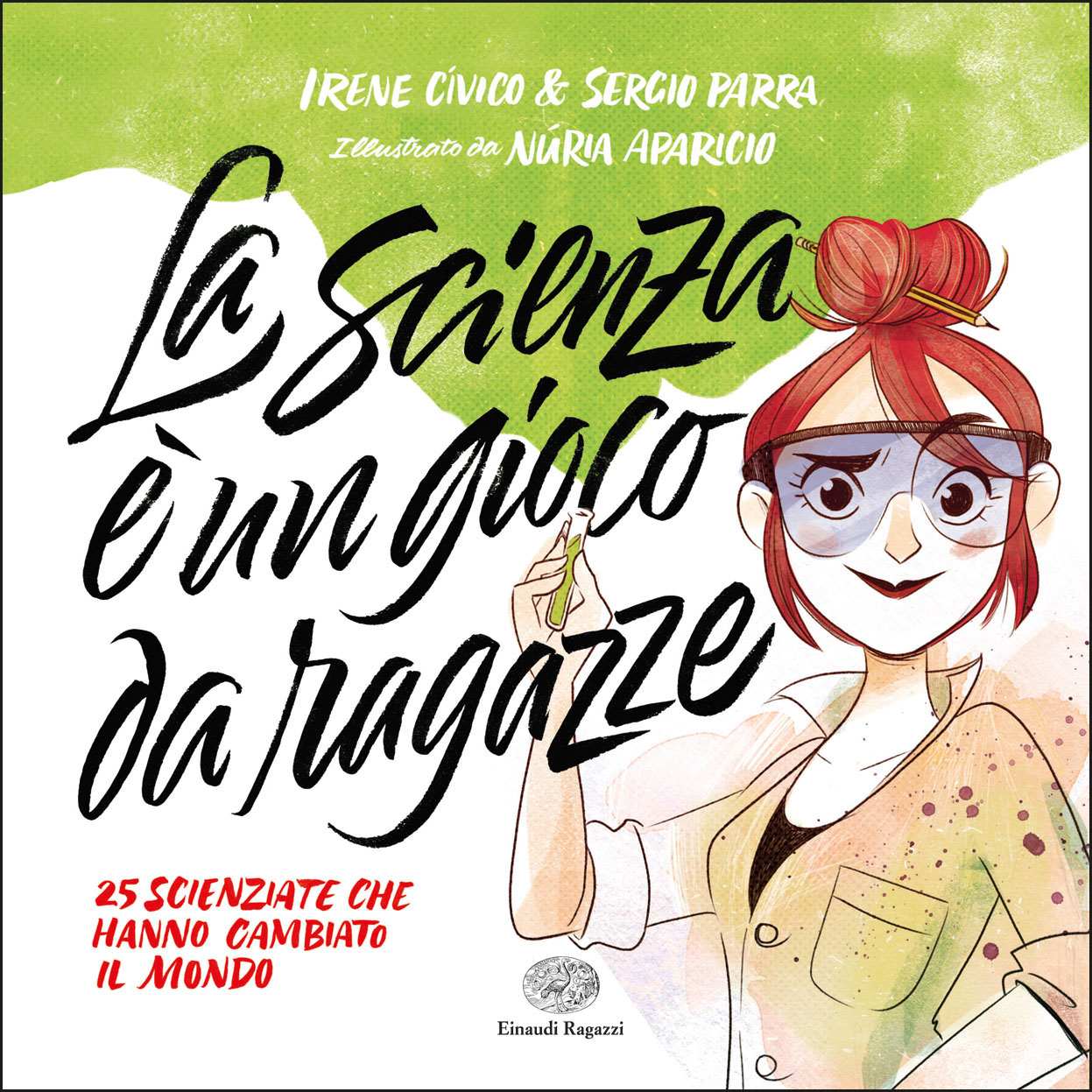 La scienza è un gioco da ragazze
Donne di scienza
LIBRI
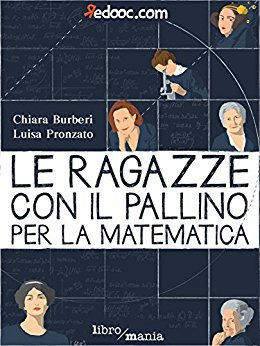 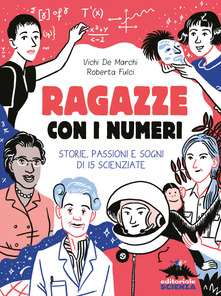 Super donne che hanno fatto la scienza
Le ragazze con il pallino per la matematica
Ragazze con i numeri
LIBRI
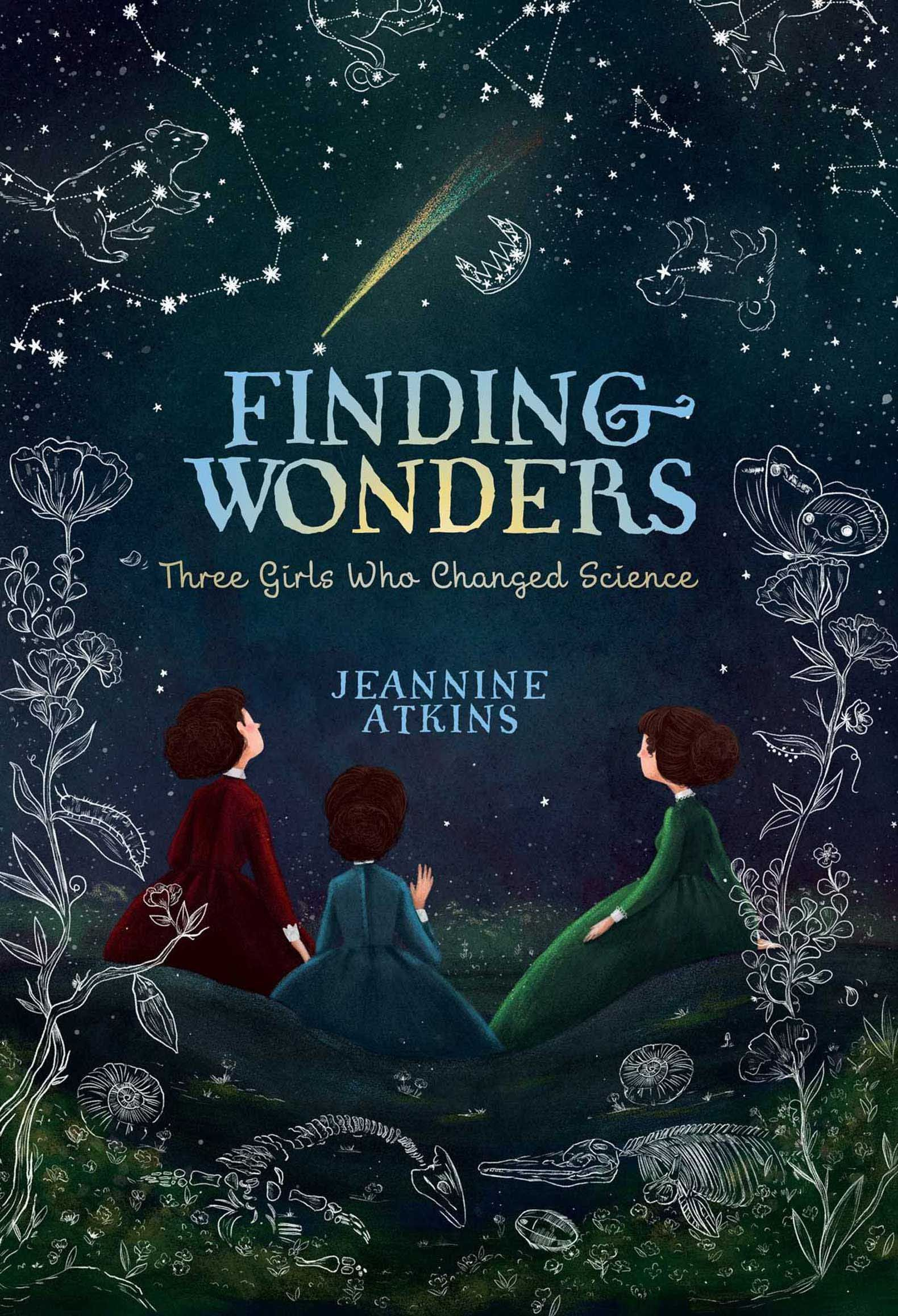 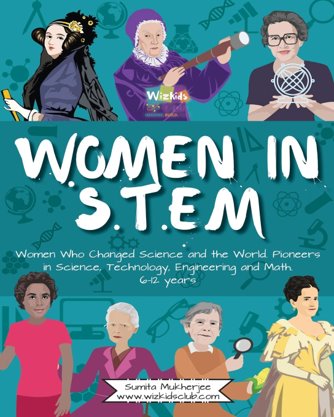 Women in STEM
Le tue antenate
Finding Wonders
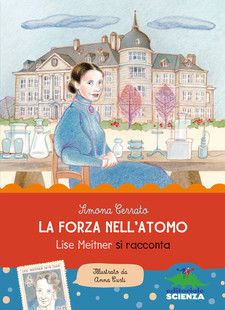 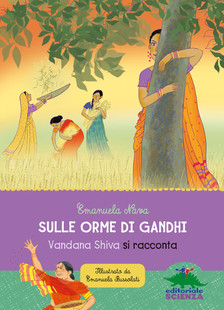 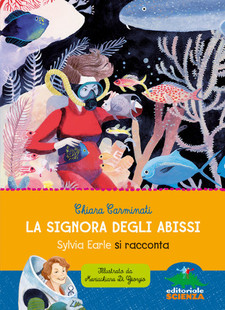 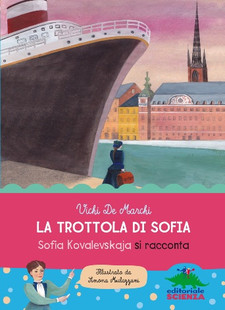 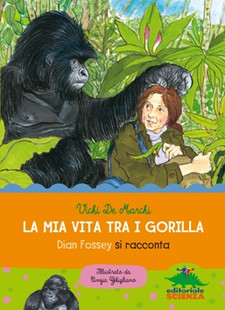 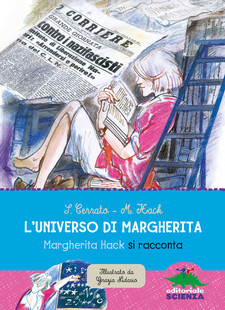 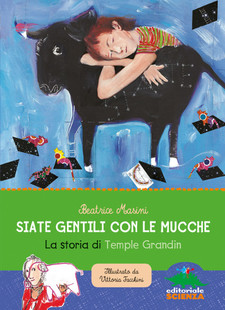 Collana DONNE NELLA SCIENZA
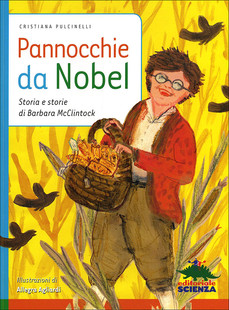 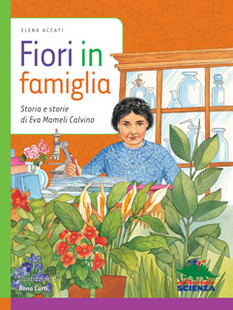 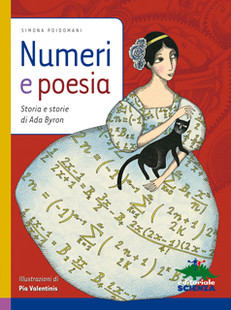 Donne nella scienza
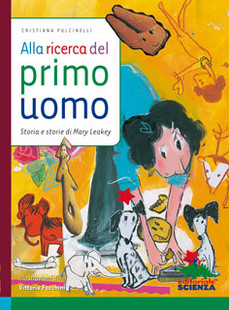 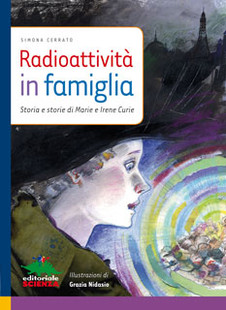 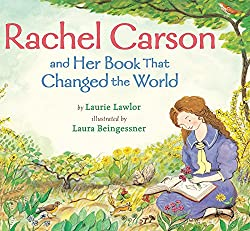 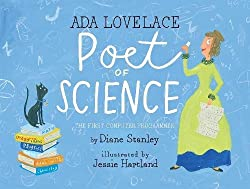 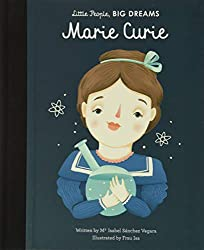 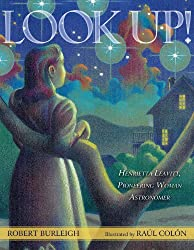 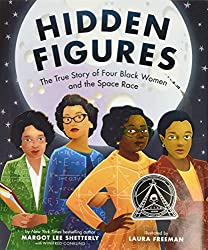 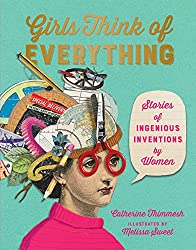 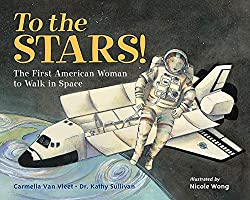 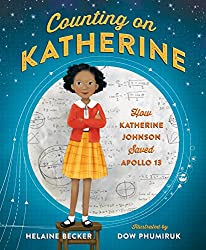 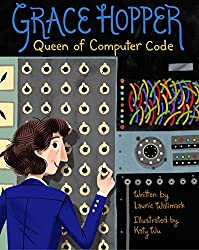 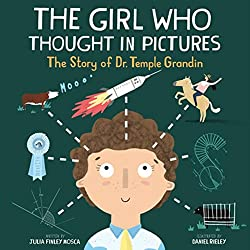 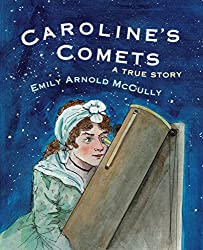 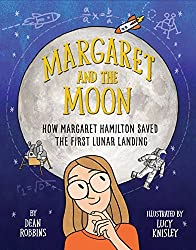 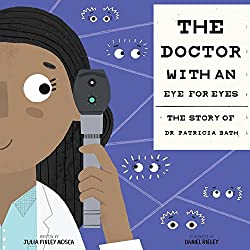 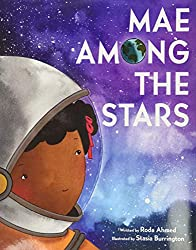 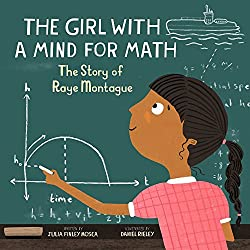 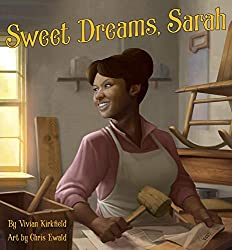 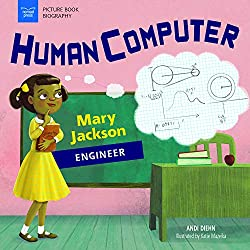 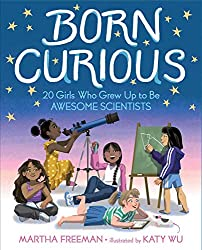 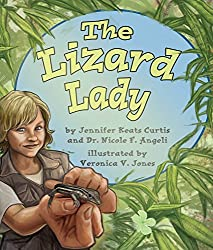 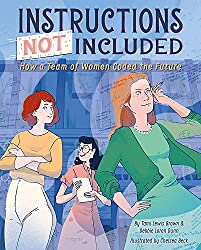 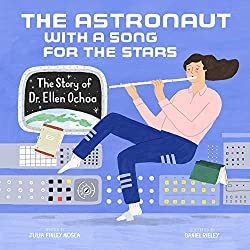 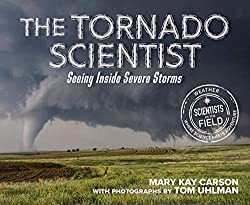 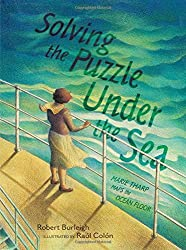 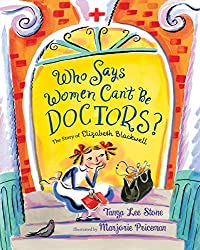 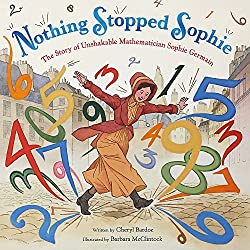 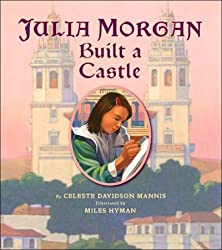 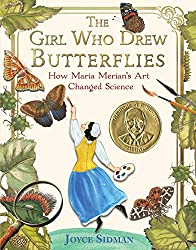 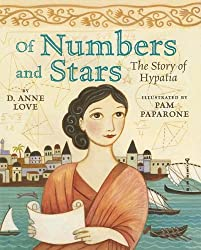 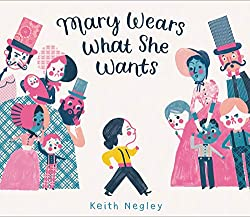 29 Children’s Books About Female Scientists
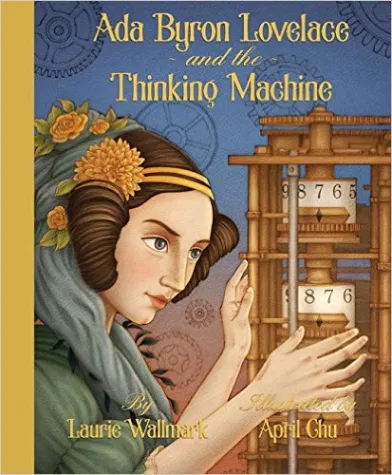 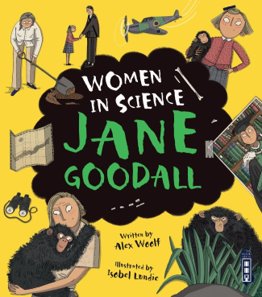 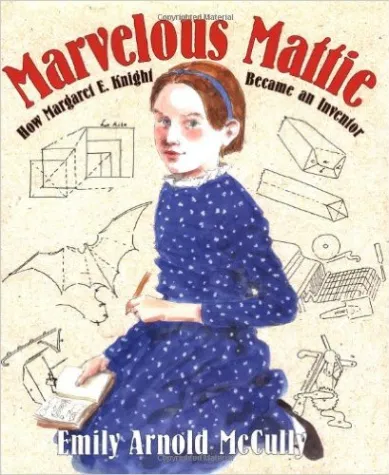 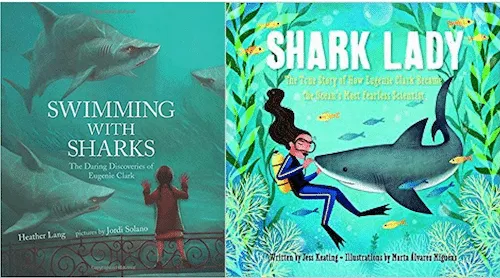 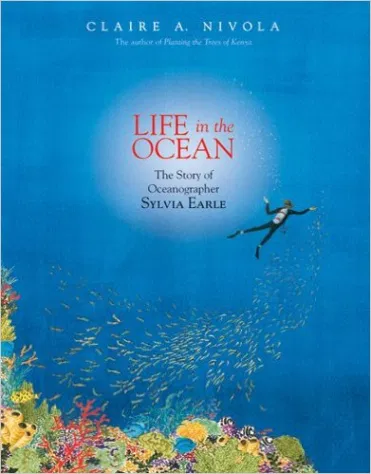 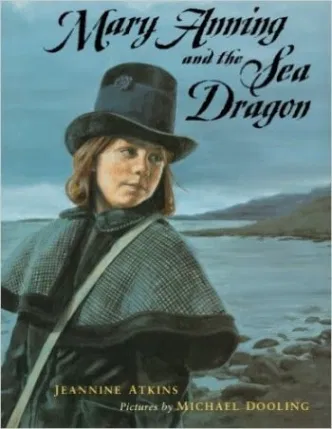 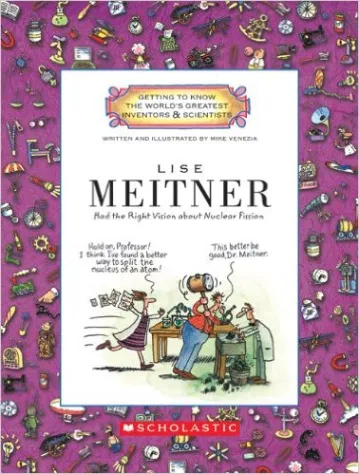 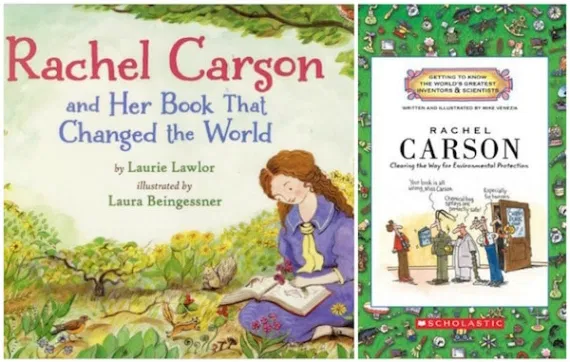 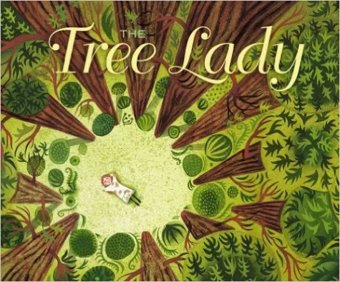 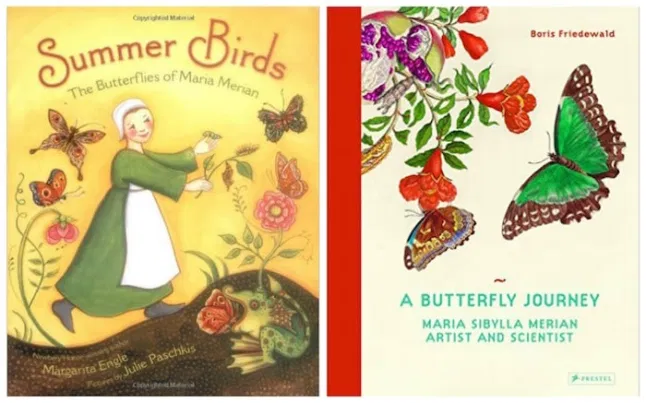